Senior alerts kunskapstrappa
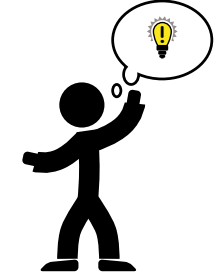 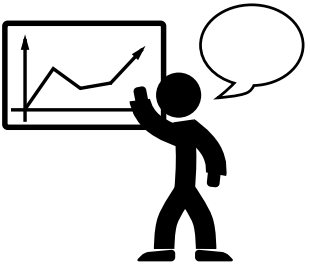 DATA
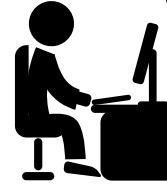 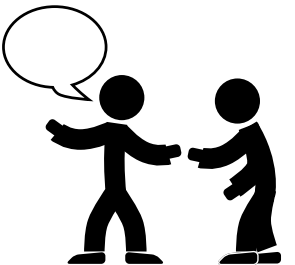 TEAM
Att använda resultat i förbättringsarbete steg 2
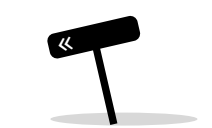 Att använda resultat i förbättringsarbete steg 1
KUNSKAP
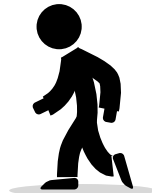 Vill du öka dina kunskaper om att använda resultaten från Senior alert i det dagliga förbättringsarbetet? Då är detta webbinariet för dig.
Att registrera i Senior alert
Har du kunskaper om att registrera och nu önskar öka din förståelse för resultaten ni får fram och förbättringsarbete? Då är detta webbinariet för dig.
Nyfiken på Senior alert
Innehåll
Vilken data kan jag ta ut från Senior alert för att utveckla verksamheten
Jämförelsetal
Data till nationella mätningar
Data till patientsäkerhetsberättelsen
Vill du lära dig mer om att registrera i kvalitetsregistret Senior alert och öva på teamets samverkan vid riskbedömning? Då är detta webbinariet för dig.
Senior alerts grundutbildning
Information på hemsidan
Är du nyfiken på det vårdpreventiva arbetet med Senior alert eller står redo för en omstart? Då är detta webbinariet för dig.
Innehåll
Vilken data kan jag följa i Senior alert
Förbättringsarbetets grunder
Hur kan man starta ett förbättringsarbete
Goda exempel från verksamheterna
Innehåll
Träna på att genomföra den vårdpreventiva processen i Senior alert
Teckenförklaringar
Vill du öka och testa dina kunskaper om Senior alert och vårdprevention? Då är detta grundutbildningen för dig.
Lärandemål:
Vet hur jag ska använda resultatet från Senior alert i vår verksamhet
Vill du  hitta  inspiration och öka ditt lärande om Senior alert och vårdprevention? Då finns Senior alerts hemsida till din hjälp.
Innehåll
Fördelar med Senior alert
Den vårdpreventiva processen
Fokusområdens inverkan på varandra
Använd Senior alert på fyra olika sätt
Tillsammansarbete
Innehåll
Vårdpreventiva processen
Senior alerts fem fokusområden
Kunskapstest
Lärandemål:
Har kunskap och förståelse för resultatet utifrån registreringar i Senior alert
Lärandemål:
Vet hur registret Senior alert fungerar
Lärandemål:
Har kunskap och förståelse om vårdprevention/det förebyggande arbetssättet som är grunden för Senior alert
Lärandemål:
Har kunskap och förståelse om vårdprevention/det förebyggande arbetssättet som är grunden för Senior alert